Uniknya desain penelitian 
KOHORT
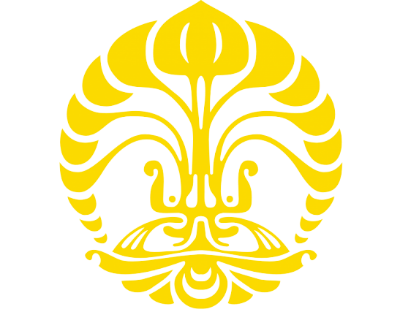 Aria Kekalih
MASSIVE OPEN ONLINE COURSES (MOOCs)
OUTLINE
Uniknya desain KOHORT
Apa ?
Kapan ?
Mengapa ?
Bagaimana ?
Contoh kasus
Di suatu perusahaan tambang, banyak pekerja yang mengalami gangguan pernafasan. Perusahaan mencurigai faktor kepatuhan pekerja menggunakan masker selama bekerja sebagai penyebab. 
Disamping faktor tersebut ada faktor lain yang mungkin bisa menyebabkan gangguan pernafasan yaitu lama pegawai bekerja di tambang, kebiasaan merokok serta adanya komorbid
06/11/2020
FTW dan RTW
3
Apa itu desain Kohort?
Mulai dengan orang sehat yang diikuti beberapa lama
Mengumpulkan pajanan yang didapat di awal  penelitian 
Membandingkan  jumlah yang sakit antara yang terpajan & tdk terpajan
Desain Studi Kohor
Kasus
P
O
P
U
L
A
S
I
Pajanan  +
Kontrol
Kasus
Pajanan -
Kontrol
Desain Studi Kohor
Kasus Gangguan
Fungsi Paru
P
O
P
U
L
A
S
I
MASKER  +
Sehat
Kasus Gangguan
Fungsi Paru
MASKER -
Sehat
Kapan Melakukan KOHORT?
Pajanan harus jelas dan dapat terukur
Interval  waktu pengukuran pajanan
Kohor dinamik / kohor tetap

Macam Studi Kohor berdasarkan waktu pengukuran pajanan  : 
Kohor Retrospektif 
Kohor Prospektif .
06/11/2020
FTW dan RTW
7
Mengapa melakukan KOHORT?
KEUNTUNGAN
Dapat menghitung angka insidens  
Data pajanan lebih akurat 
Baik untuk menilai PENGARUH pajanan terhadap penyakit (karena faktor temporalitas)  
Dapat mempelajari perkembangan penyakit  (multiple outcome)
Baik untuk mempelajari penyakit yang kasusnya BESAR  (prevalensi > 20%)
Setia MS. Methodology Series Module 1: Cohort Studies. Indian J Dermatol. 2016 Jan-Feb;61(1):21-5. doi: 10.4103/0019-5154.174011. PMID: 26955090; PMCID: PMC4763690.
06/11/2020
FTW dan RTW
8
Mengapa melakukan KOHORT?
KELEMAHAN
Perlu waktu lama  penentuan lama pengamatan sesuai inkubasi penyakit  
Dana yang dibutuhkan banyak
Kemungkinan drop out selama masa pengamatan 
Perlu memastikan bahwa subyek jumlahnya yang terpajan vs tidak terpajan proporsional (umumnya didahului survei potong lintang)
Setia MS. Methodology Series Module 3: Cross-sectional Studies. Indian J Dermatol. 2016;61(3):261-264. doi:10.4103/0019-5154.182410
06/11/2020
FTW dan RTW
9
Bagaimana caranya melakukan studi Potong Lintang?
06/11/2020
FTW dan RTW
10
Desain Studi Kohort Prospektif
P
O
P
U
L
A
S
I
Kasus Gangguan
Fungsi Paru
MASKER  +
Sehat
Kasus Gangguan
Fungsi Paru
MASKER -
Sehat
Saat Ini
Masa Depan (selama masa inkubasi penyakit)
Desain Studi Kohort Retrospektif
P
O
P
U
L
A
S
I
Kasus Gangguan
Fungsi Paru
MASKER  +
Sehat
Kasus Gangguan
Fungsi Paru
MASKER -
Sehat
Masa Lalu (mengandalkan rekam medis)
Saat Ini
Bagaimana caranya melakukan studi KOHORT?
Dimulai dari mencari pekerja yang patuh vs tidak patuh menggunakan masker (TAPI SEHAT) kemudian diikuti selama masa inkubasi bisa terkena gangguan fungsi paru  
Pengukuran kekuatan hubungan menggunakan Relatif Risk
Odd Ratio = (50:100) / (25/100) = 2  risiko gangguan pernafasan 2 kali lebih besar pada pekerja yang tidak patuh menggunakan masker
06/11/2020
FTW dan RTW
13
Setia MS. Methodology Series Module 1: Cohort Studies. Indian J Dermatol. 2016 Jan-Feb;61(1):21-5. doi: 10.4103/0019-5154.174011. PMID: 26955090; PMCID: PMC4763690.
06/11/2020
FTW dan RTW
14
TERIMA KASIH